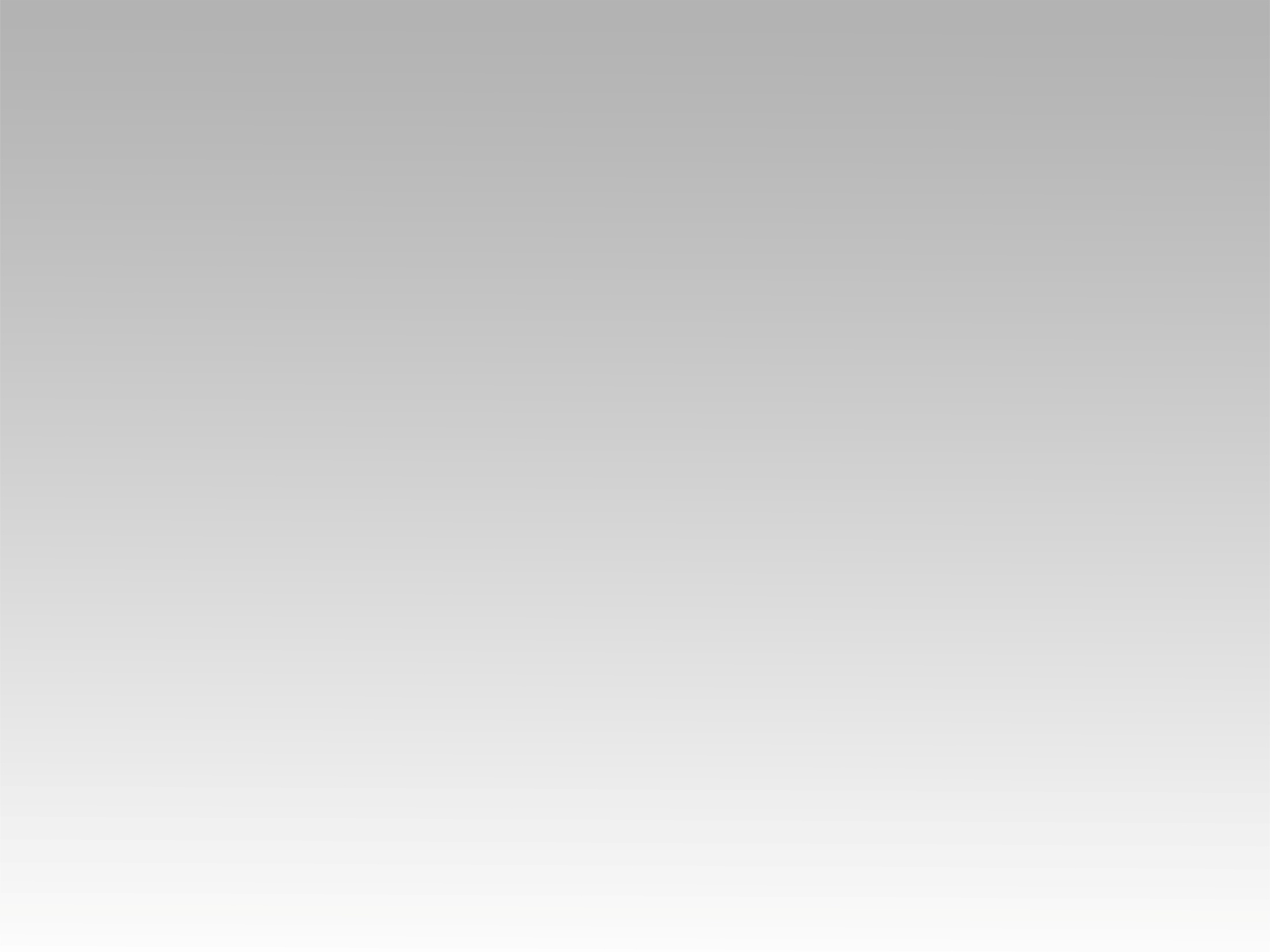 تـرنيـمـة
يسوع فاديا العجيب
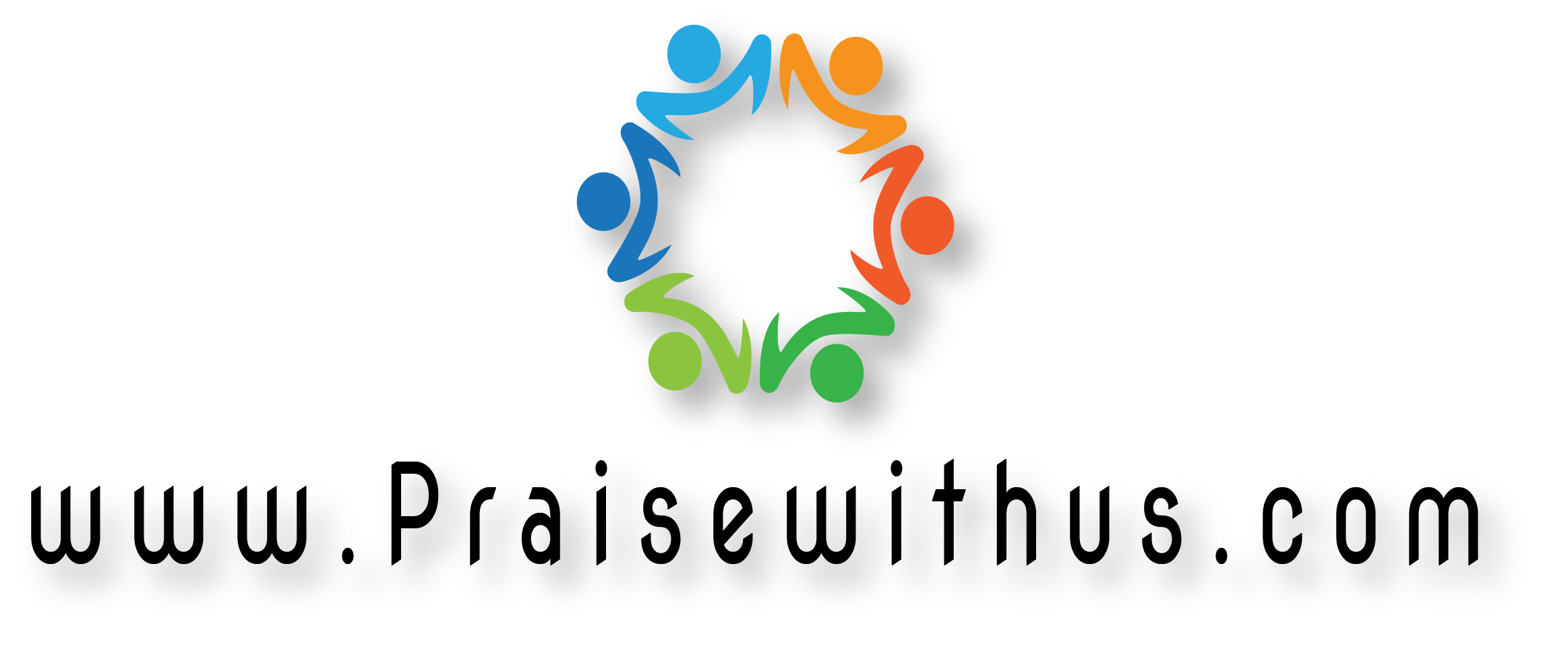 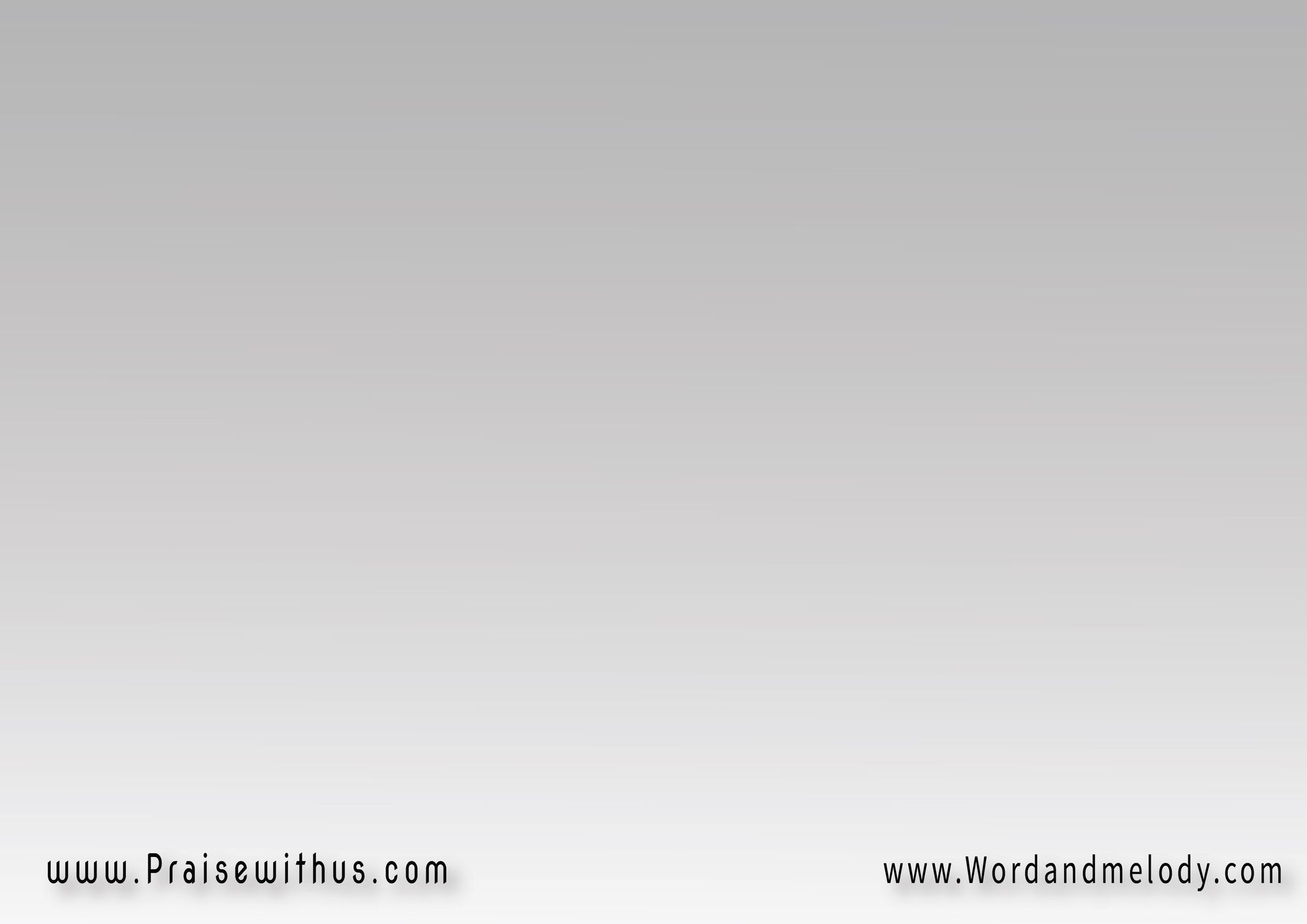 يســوع فاديا العجيـــببمـــوته على الصليــبقد غلب المــوت الرهيبقال اسمعو ذاك الحبيب
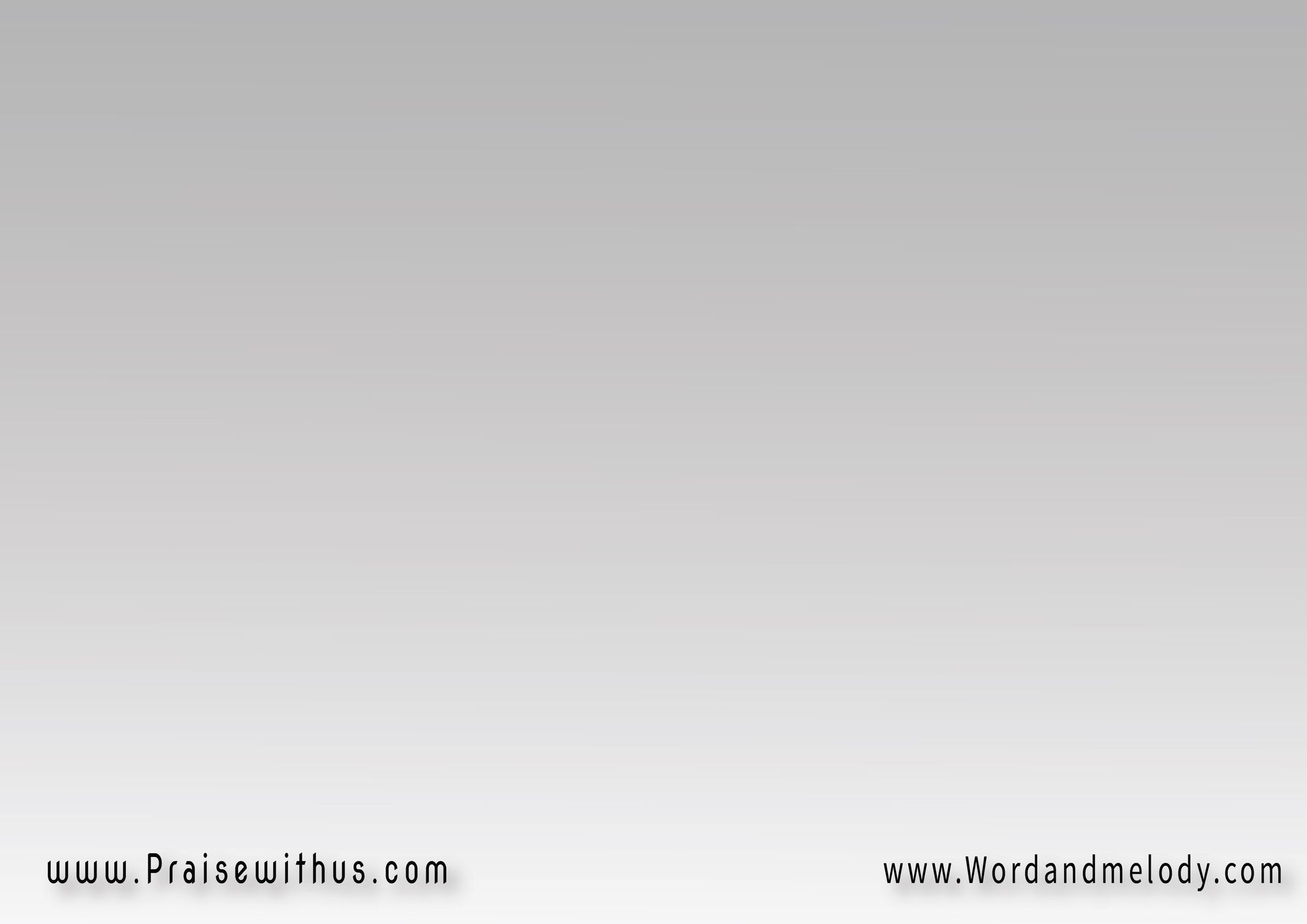 يدعو لمن اجروا دماهاغفـــر لهـــم يا ابتــــاه
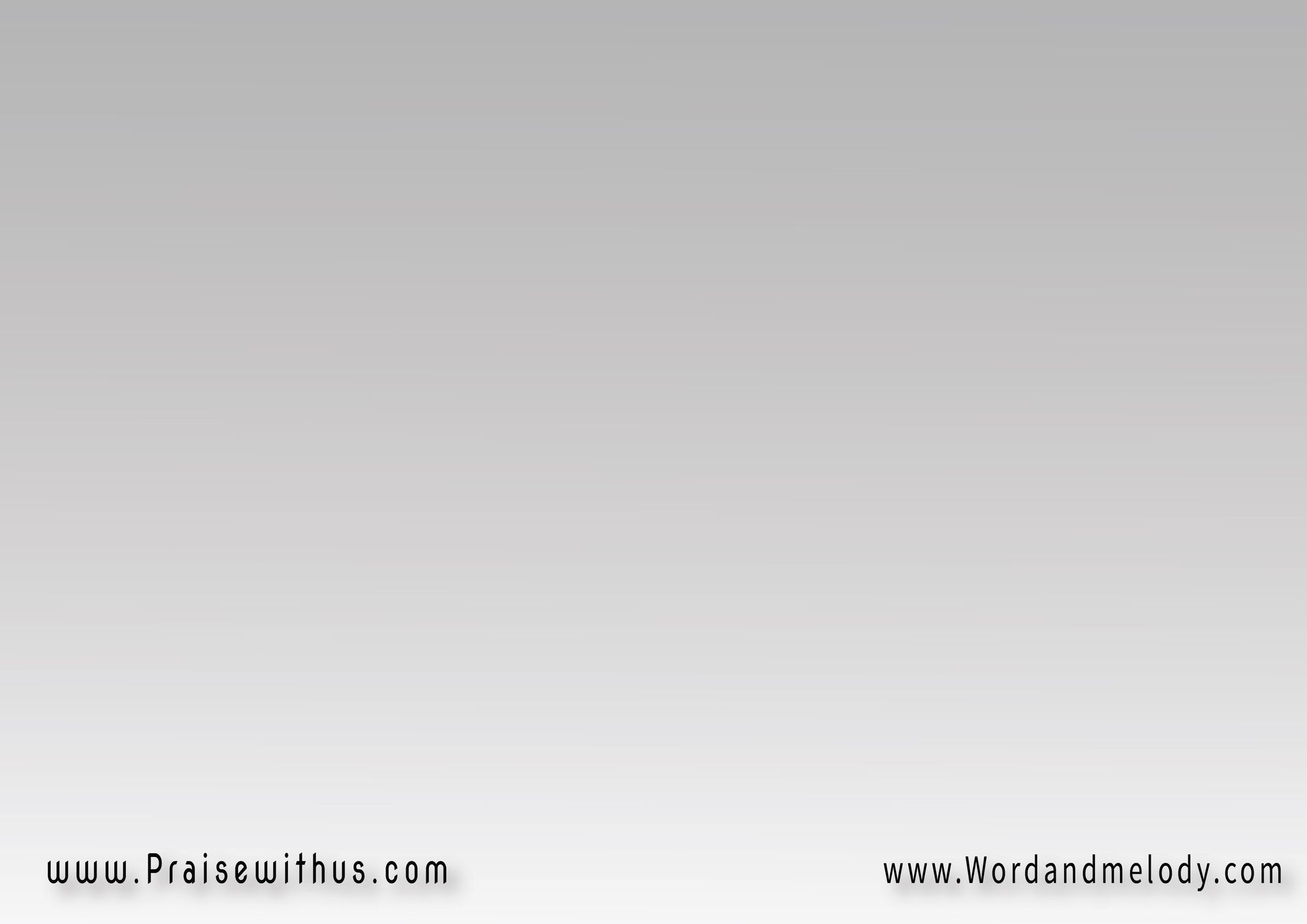 بفيض هاتيك الجــــراحتنيل منــــــك السمــــاحتسند ضعفي في الكفــاحتفتح ليّ باب الصـــــلاح
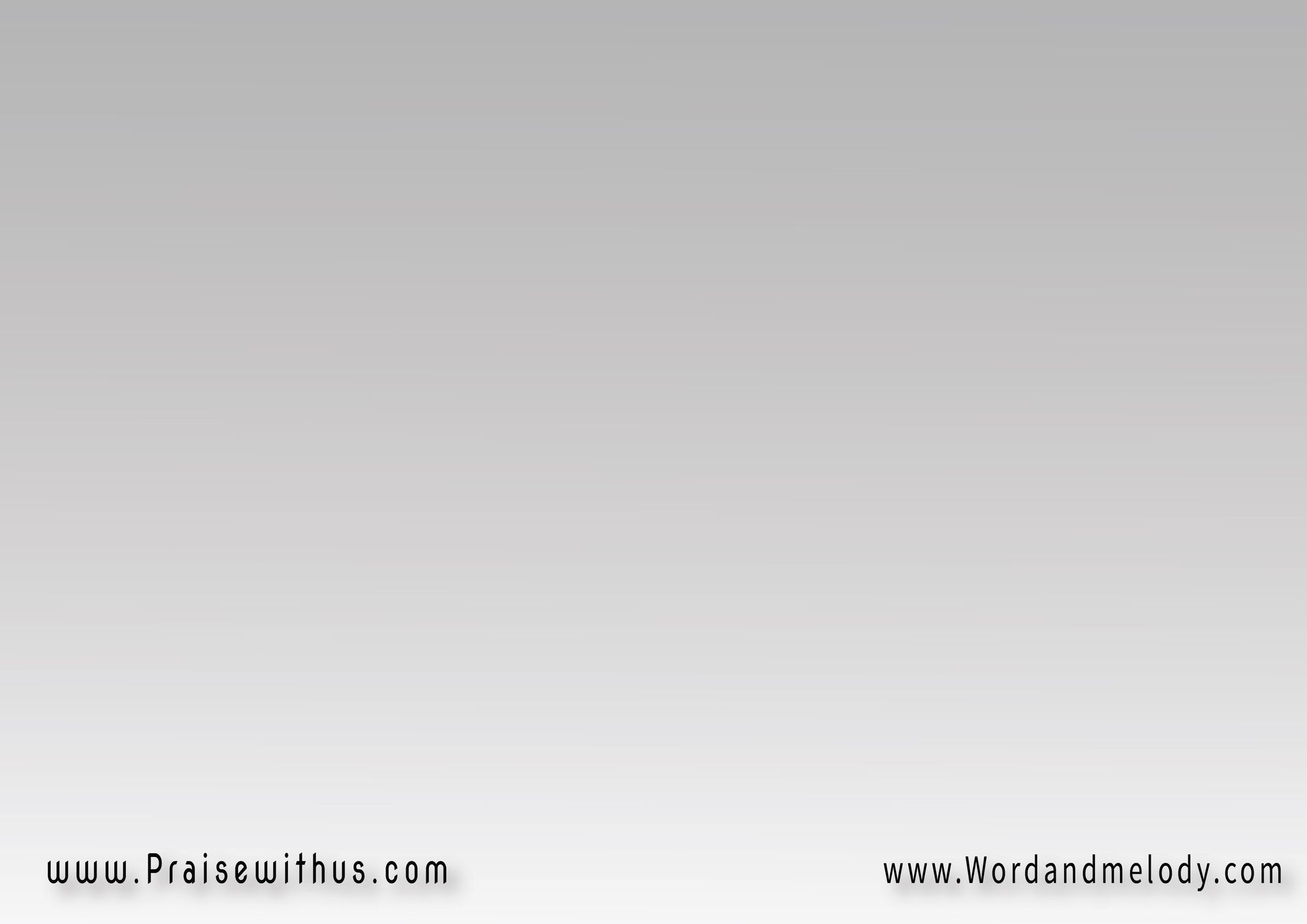 يدعو لمن اجروا دماهاغفـــر لهـــم يا ابتــــاه
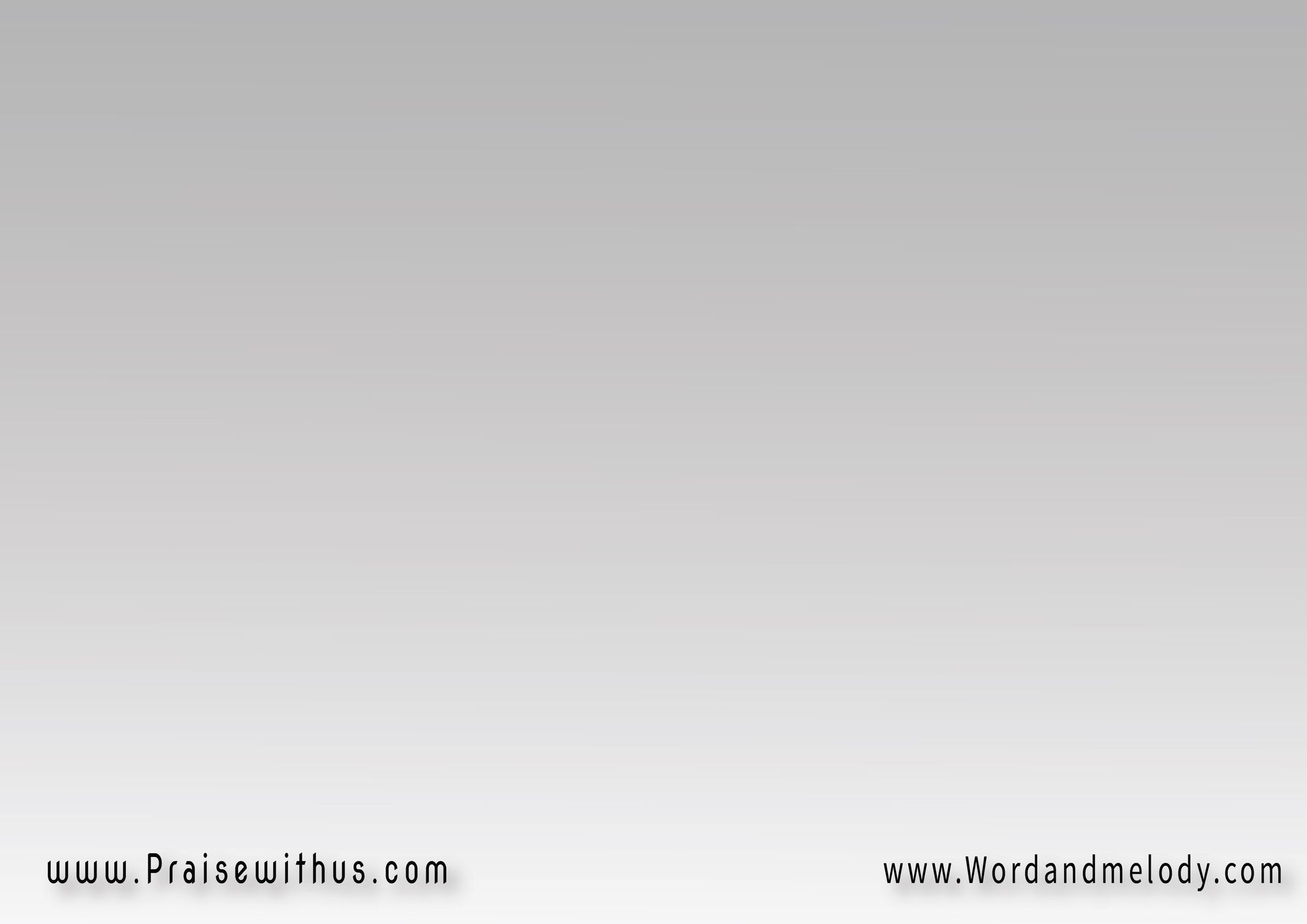 فى جلجثـــه من الآثامحـــــــررني رب الآناموبعد سيري فى الظلامادخلـنـي مينـاء الســلام
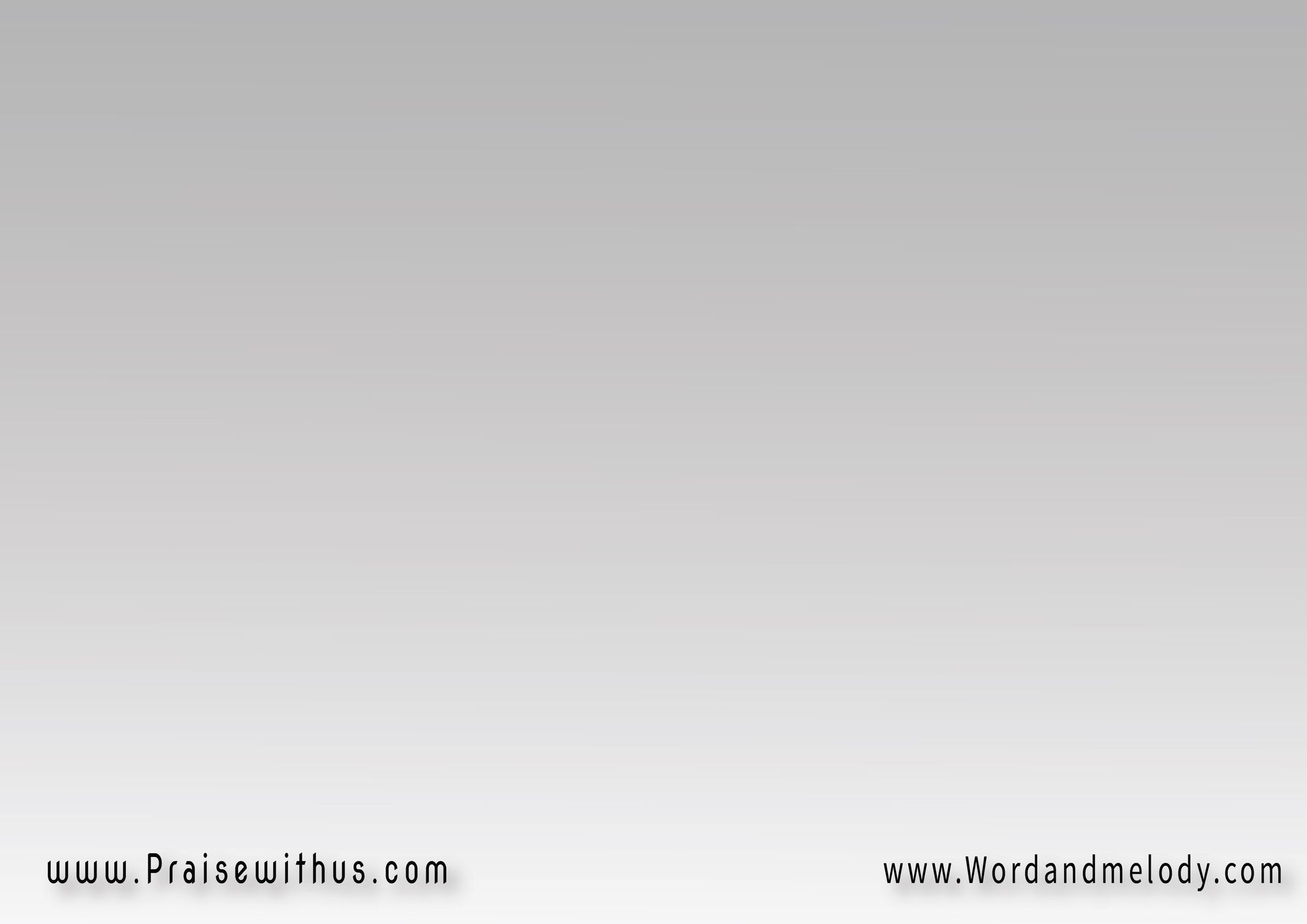 يدعو لمن اجروا دماهاغفـــر لهـــم يا ابتــــاه
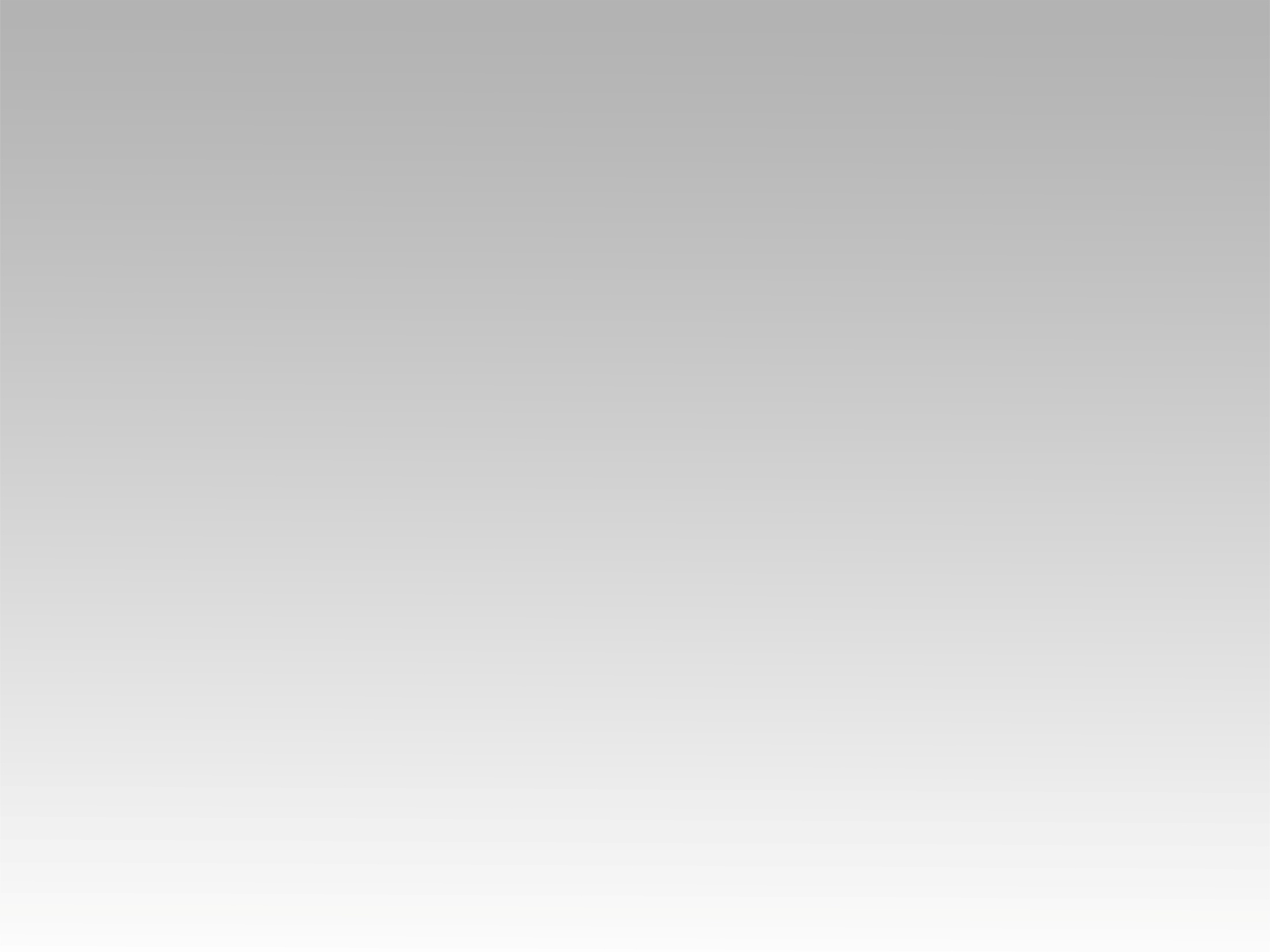 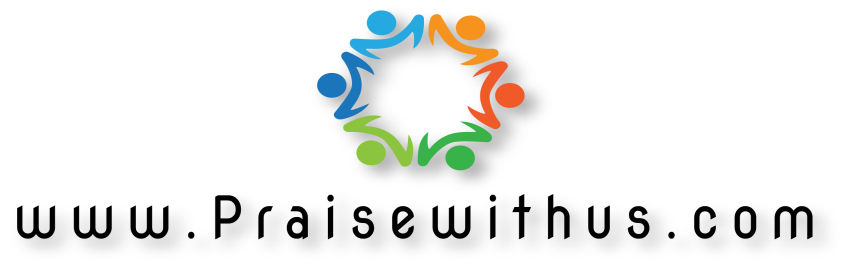